«Бюджет для граждан» к решению Совета Фурмановского городского поселения от 27.08.2020 № 37 «Об утверждении отчета об исполнении бюджета Фурмановского городского поселения за 2019 год»
Фурмановское городское поселение
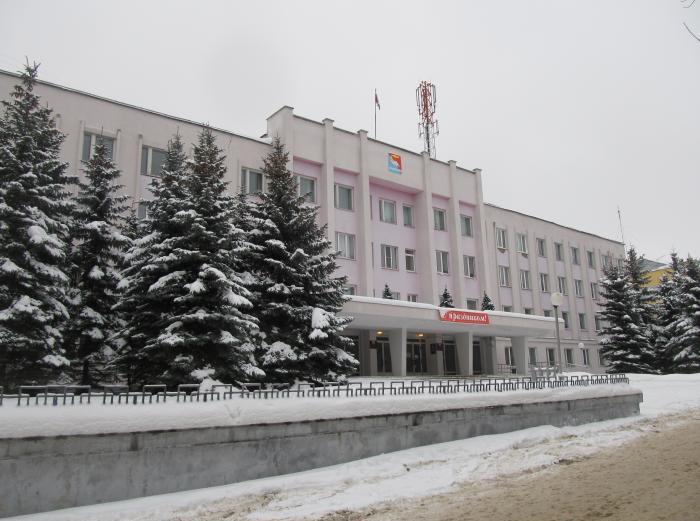 Уважаемые жители Фурмановского городского поселения!
Одна из основных целей бюджетной политики – обеспечение прозрачности, открытости и доступности бюджетного процесса для населения. Инструментом реализации этой цели является «Бюджет для граждан». 

«Бюджет для граждан» - это аналитический материал, разрабатываемый в целях ознакомления граждан с основными целями, задачами и приоритетными направлениями бюджетной политики Фурмановского муниципального района, планируемыми и достигнутыми результатами использования бюджетных ассигнований.

Надеемся, что представление бюджета в понятной и доступной форме повысит уровень общественного участия жителей в бюджетном процессе Фурмановского муниципального района. Возможность влияния граждан на состав бюджета – участие в публичных слушаниях по вопросам планирования и исполнения бюджета.

«Бюджет для граждан» подготовлен финансовым отделом администрации Фурмановского муниципального района.

Место нахождения: Ивановская область, город Фурманов, ул. Социалистическая, д. 15
Телефон: (49341) 2-18-15, 2-00-22
Факс (49341)  2-00-22
Адрес электронной почты fofurmanov@mail.ru
Фурмановское городское поселение
Фурмановское городское поселение – муниципальное образование в составе Фурмановского муниципального района Ивановской области.
Административный центр – город Фурманов.
Фурмановское городское поселение на карте Фурмановского муниципального района
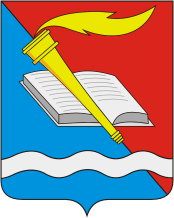 Основные понятия и термины
Бюджет - это форма образования и расходования денежных средств, предназначенных для финансового обеспечения задач и функций государства и местного самоуправления.
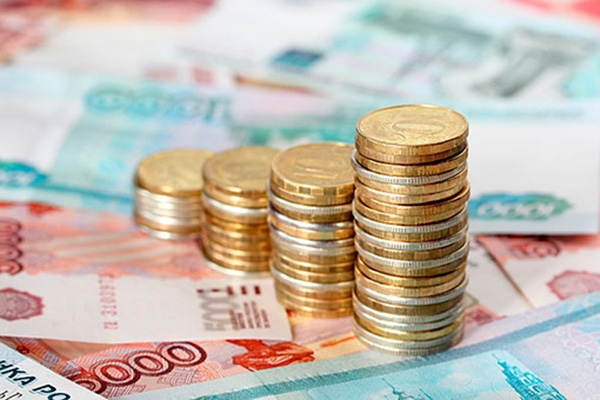 Основные понятия и термины
Консолидированный бюджет Фурмановского муниципального района
Основные понятия и термины
Основные понятия и термины
Выплачиваемые из бюджета денежные средства называются расходами бюджета.
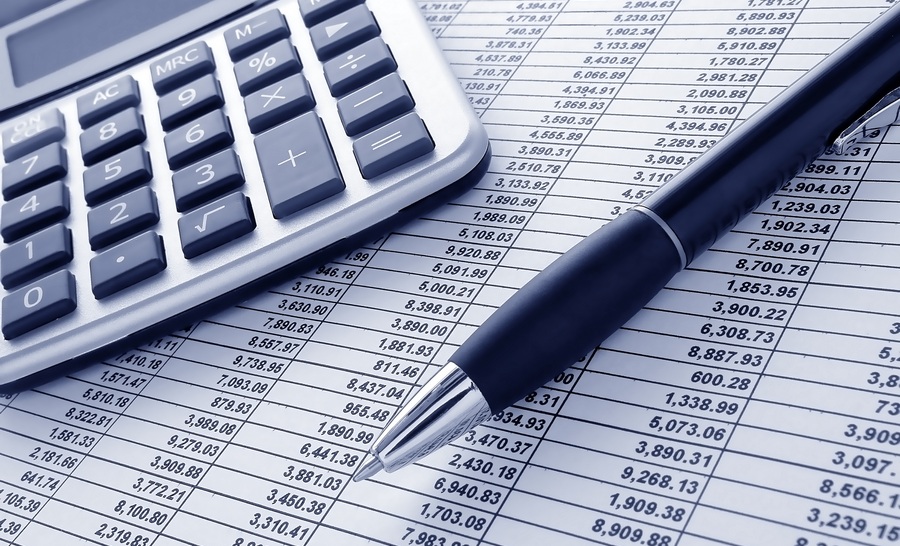 Основные понятия и термины
Если расходная часть бюджета превышает доходную, то бюджет формируется с
ДЕФИЦИТОМ
Превышение доходов над расходами образует положительный остаток бюджета 
ПРОФИЦИТ
Основные понятия и термины
Муниципальный долг – обязательства, возникающие из муниципальных заимствований, гарантий по обязательствам третьих лиц, другие обязательства в соответствии с видами долговых обязательств, принятые на себя муниципальным образованием. 
Межбюджетные трансферты – средства, предоставляемые одним бюджетом бюджетной системы Российской Федерации другому бюджету Российской Федерации.
Дотации – межбюджетные трансферты, предоставляемые на безвозмездной и безвозвратной основе без установления направлений и (или) условий их использования.
Муниципальная программа – комплекс мероприятий, увязанных по ресурсам, срокам и исполнителям, направленных на достижение целей социально-экономического развития Фурмановского муниципального района в определенной сфере.
Сведения о прогнозируемых и фактических значениях социально – экономического развития Фурмановского городского поселения
В тысячах рублей
Уровень долговой нагрузки
Муниципальный долг Фурмановского городского поселения на начало и конец 2019 года отсутствовал, также не планировалось осуществление расходов по обслуживанию муниципального долга.
Бюджет Фурмановского городского поселения
В тысячах рублей
Сведения о фактических поступлениях доходов по видам доходов в сравнении с утвержденными значениями
Сведения о фактических поступлениях доходов по видам доходов в сравнении с утвержденными значениями
Расходы
Расходы по разделам и подразделам классификации расходов бюджета
Общегосударственные вопросы
В тысячах рублей
Национальная безопасность и правоохранительная деятельность
Национальная экономика
В тысячах рублей
Жилищно-коммунальное хозяйство
В тысячах рублей
Образование
В тысячах рублей
Культура и кинематография
Физическая культура и спорт
Муниципальная программа «Развитие культуры Фурмановского муниципального района»
Муниципальная программа «Развитие культуры Фурмановского муниципального района»
Исполнение целевых индикаторов (показателей)  программы
Муниципальная программа «Забота и поддержка»
Исполнение целевых индикаторов (показателей) реализации муниципальной программы
Муниципальная программа «Управление муниципальным имуществом Фурмановского муниципального района»
Исполнение целевых индикаторов (показателей) реализации муниципальной программы
Муниципальная программа «Безопасный район»
Исполнение целевых индикаторов (показателей) реализации муниципальной программы
Муниципальная программа «Развитие малого и среднего предпринимательства в Фурмановском муниципальном районе»
Исполнение целевых индикаторов (показателей) реализации муниципальной программы
Муниципальная программа «Обеспечение доступным и комфортным жильем населения Фурмановского муниципального района»
Исполнение целевых индикаторов (показателей) реализации муниципальной программы
Муниципальная программа «Развитие транспортной системы Фурмановского муниципального района»
Исполнение целевых индикаторов (показателей) реализации муниципальной программы
Муниципальная программа «Благоустройство Фурмановского муниципального района»
Исполнение целевых индикаторов (показателей) реализации муниципальной программы
Муниципальная программа «Развитие физической культуры и спорта среди населения Фурмановского городского поселения»
Муниципальная программа «Развитие физической культуры и спорта среди населения Фурмановского городского поселения»
Исполнение целевых индикаторов (показателей) реализации муниципальной программы
Муниципальная программа «Обеспечение безопасности граждан и профилактика правонарушений на территории Фурмановского муниципального района»
Исполнение целевых индикаторов (показателей) реализации муниципальной программы
Непрограммные направления деятельности
Социально – значимые проекты в бюджете Фурмановского городского поселения за 2019 год не планировались.